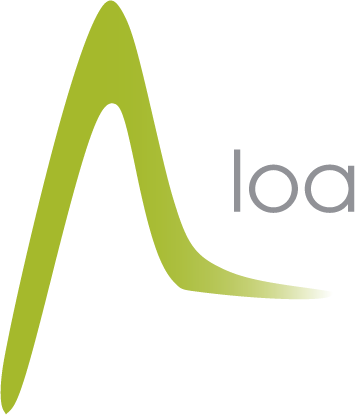 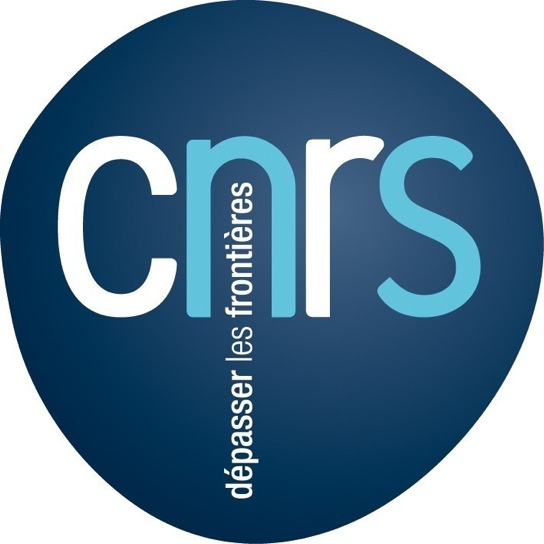 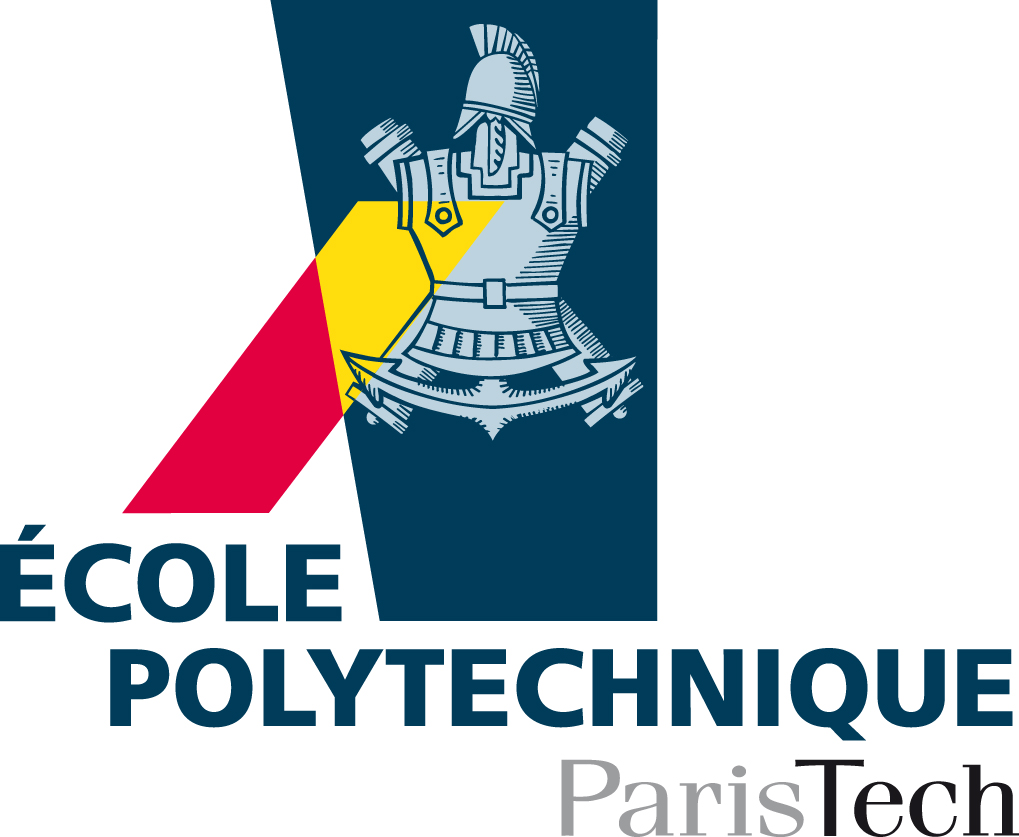 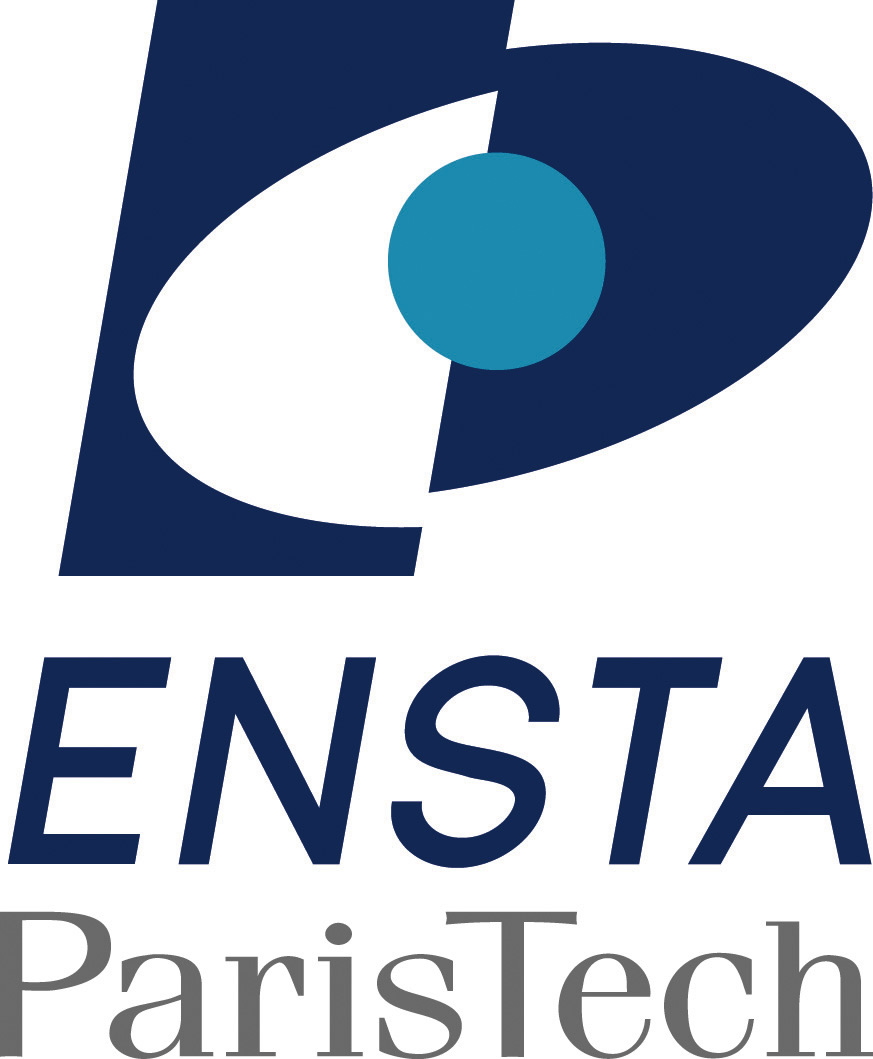 UMR 7639
http://loa.ensta.fr/
kHz-driven high-harmonic generation from overdense plasmas
A. Borot, A. Malvache, X. Chen, R. Lopez-Martens (LOA)
J.-P. Geindre, P. Audebert (LULI)
G. Mourou (ILE)
ICUIL 2010, Watkins Glenn, 29 september 2010
Attosecond pulses from plasma mirrors
nc = me0wL2/e2

nc = 1.7 1021 cm-3 @ 800 nm
Ilaser > 1015 W/cm2 @ 800 nm
ne=100’s of nc
ne= nc
Phase-locked
harmonics
≈ l/10
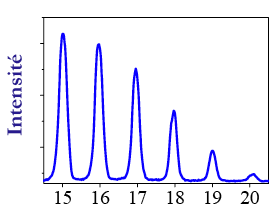 Optically-polished
 Solid target
Plasma
plume
Dromey et al, Nature Physics 2 (2006)
Thaury et al, Nature Physics 3 (2007)
Tarasevitch et al, PRL 98 (2007)
Nomura et al., Nat. Phys. 5, 124 (2009)
Nonlinear medium :
Solid density plasma
n ~ 1023 cm-3
No intensity limit : 
(beyond 1020 W/cm2)
Different intensity regimes
P
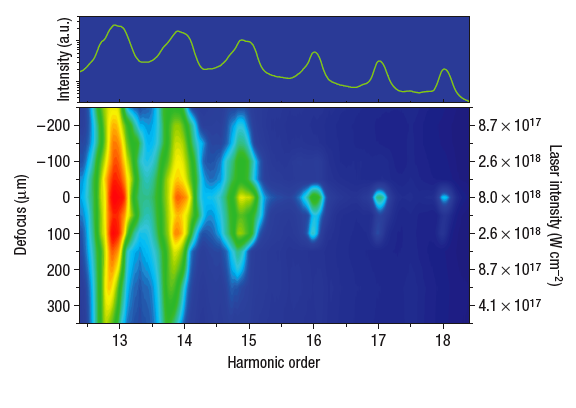 Plasma frequency:
Plastic target, Thaury et al, , Nature Physics 3 (2007)
plasma
Bulanov et al, Phys. Plasmas 1 (1994)
Lichters et al, Phys. Plasmas 3 (1996)
Baeva et al, Phys. Rev. E 74 (2006)
Quere et al, PRL 96 (2006)
Coherent wake emission
(CWE)
~ plasma oscillations
Relativistic oscillating mirror
(ROM)
~ Doppler effect
PIC simulation : 80 nC, sharp gradient, 6.1017W/cm2
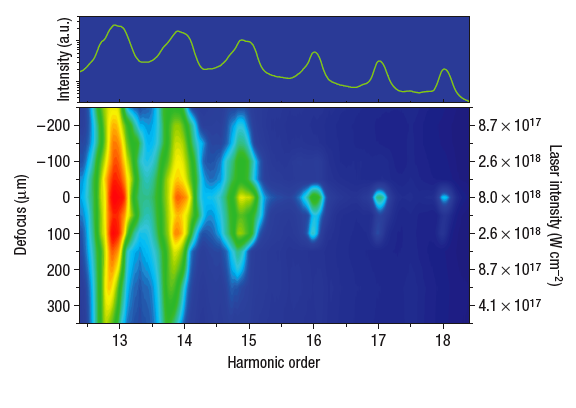 plasma
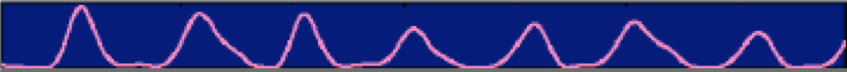 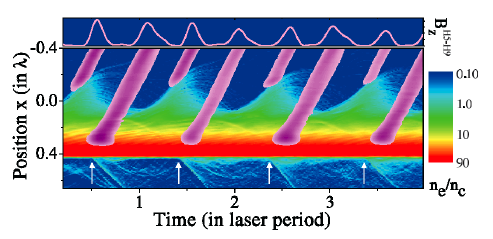 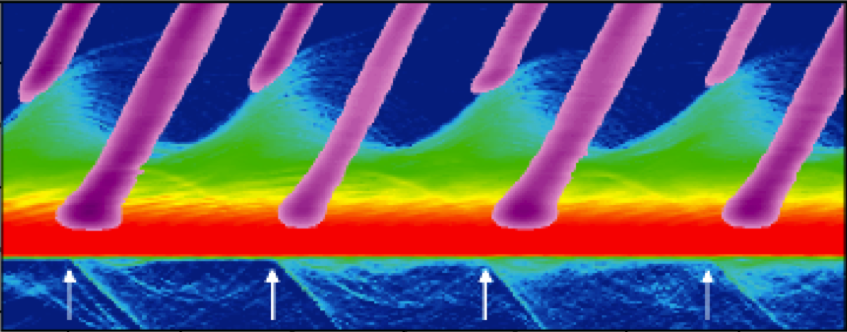 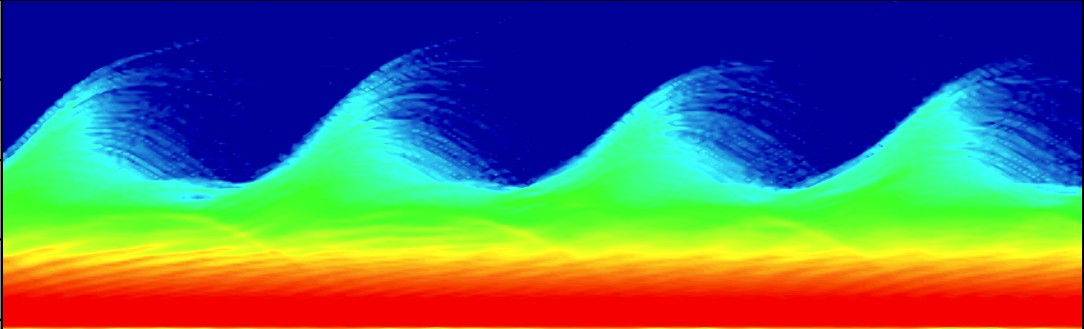 Dream beam
Laser : ~ 1 Joule, 5fs
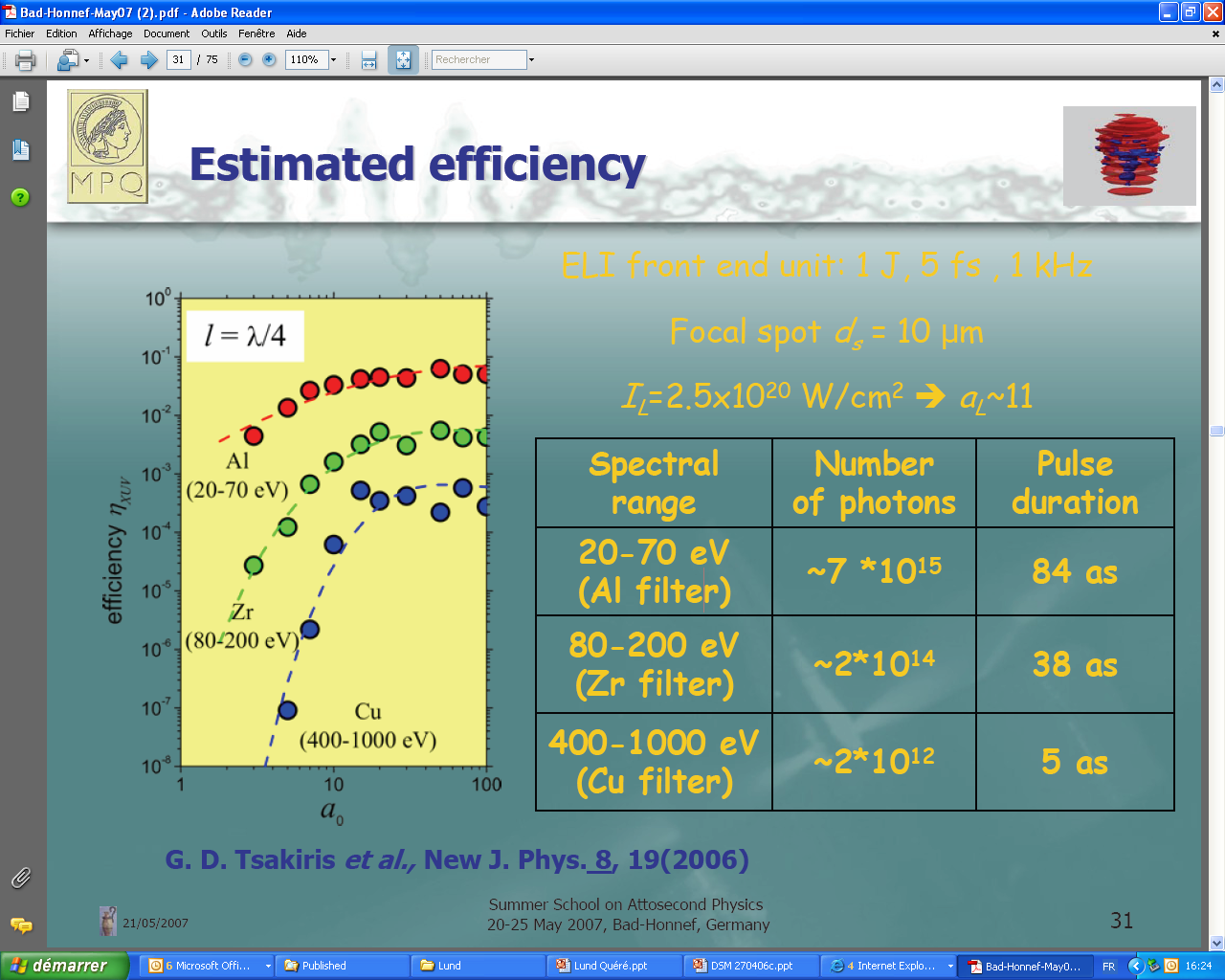 Duration: 5fs

 Energy: few Joules

 CEP control

 I ~ 1020 W/cm2

 Temporal contrast: >10-10

 Rate > 10Hz
h
10-2
10-3
10-4
Tsakiris et al, New J. Phys. 8 (2006)
Can we do this at 1kHz?
Tight focusing
1 mJ, 5 fs 1 kHz
Deformable
Mirror
Low f 
parabaloid
Target
Albert et al., Optics Letters 2000
Wavefront correction
Peak intensity
~ 1019 W/cm2
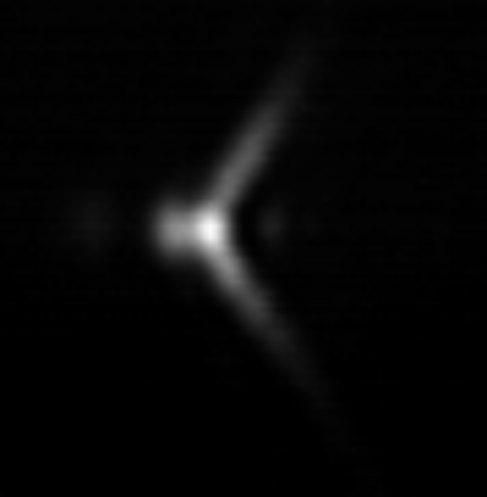 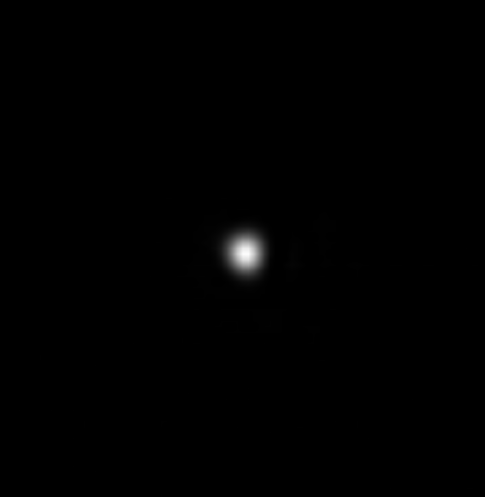 Size of focus
~ 2
“lambda cube” regime
Tough requirements…
For the laser: 
 Few-cycle
 > mJ energy
 CEP control
 High temporal contrast
 High spatial quality
For the target: 
 kHz refreshment
 sub-mm positioning
 target lifetime
Laser system
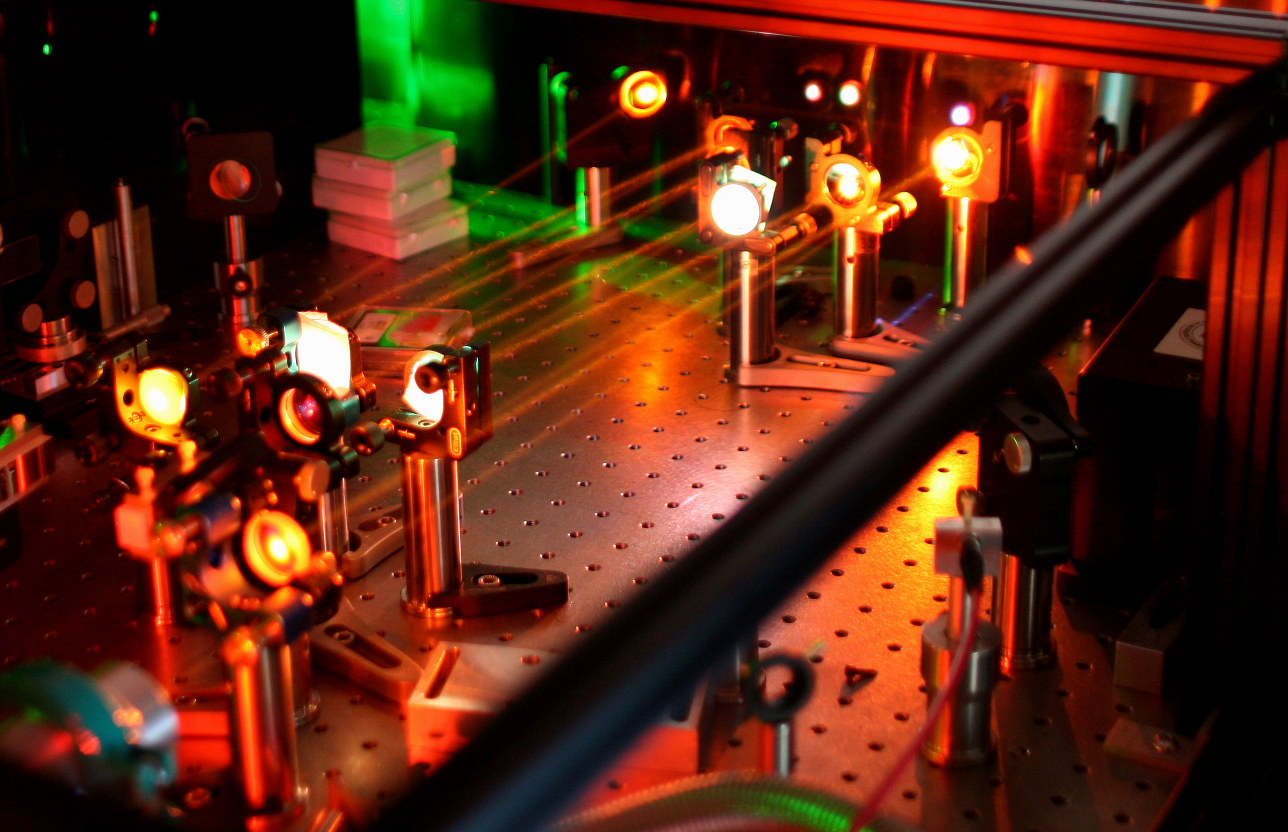 Chen et al., Appl. Phys. B 99,  (2010)
Hollow fiber compressor 1.5mJ, 4.2fs, CEP<300 mrad
Home made booster amplifier
Femtopower Compact Pro CEP + DazzlerTM
3mJ, 28fs, 1kHz Dazzler CEP control
Canova et al., Opt. Lett. 34,  (2009)
Forget et al., Opt. Lett. 34,  (2009)
Hollow fiber = excellent spatial quality
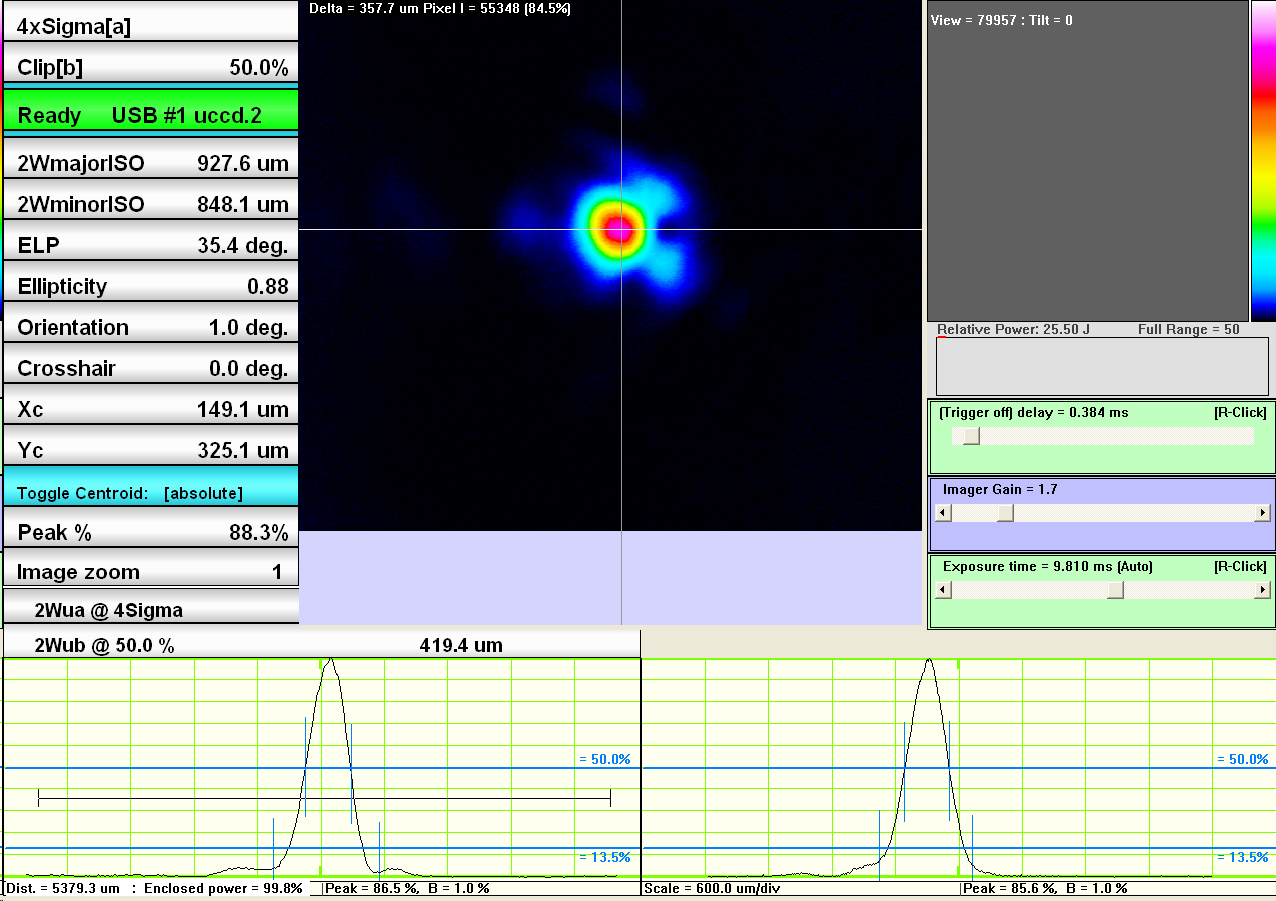 1.8 x 1.7 mm2 focus
f/1.7 paraboloid
(70% energy in focus)
…after 6m propagation
On-target intensity
~ 3 x 1018 W/cm2
kHz target
rotation
vacuum
chamber
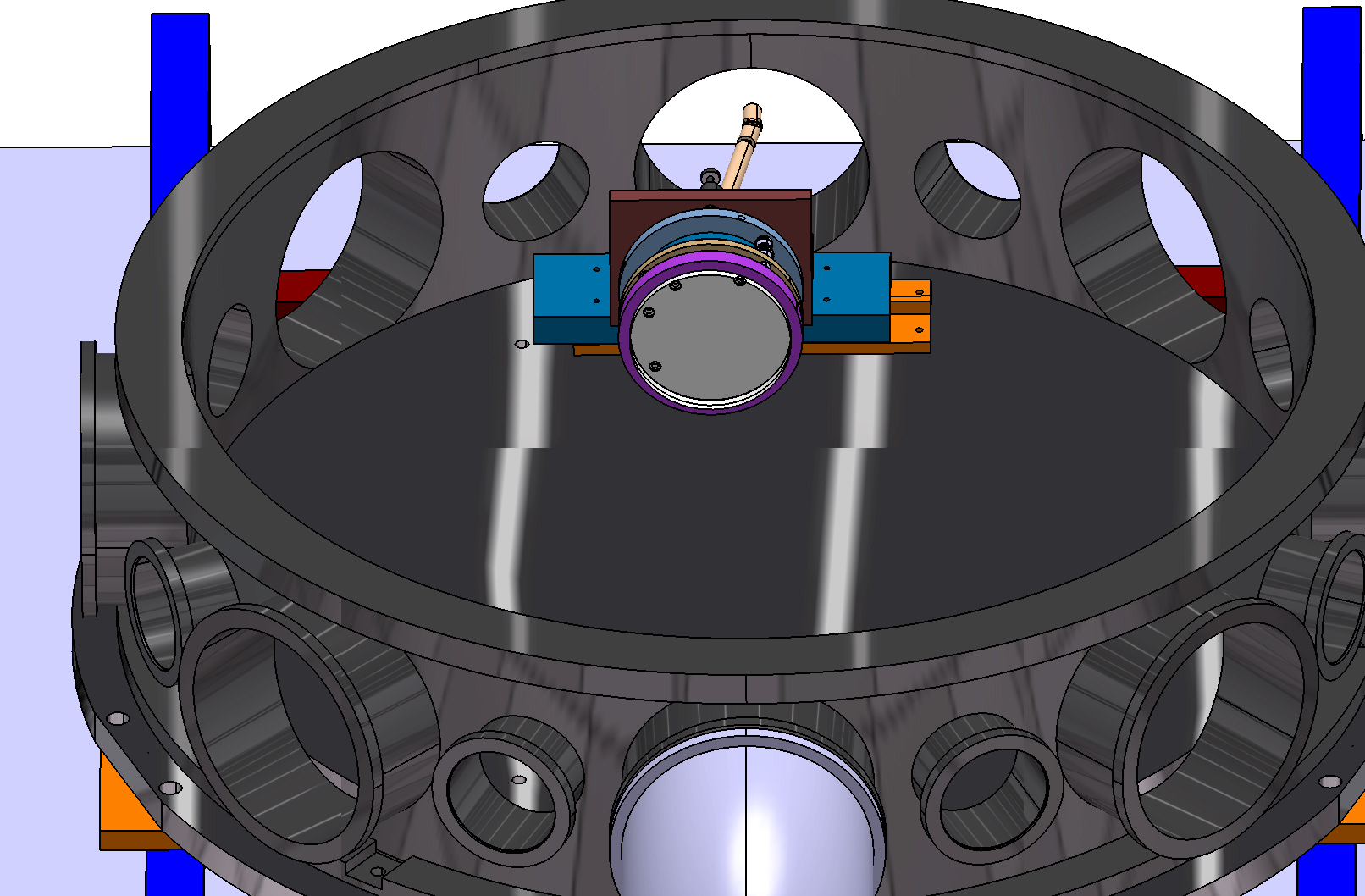 rotation
translation
Surface jitter < 1 m
translation
target: 14 cm BK7
~ 50 mm between shots
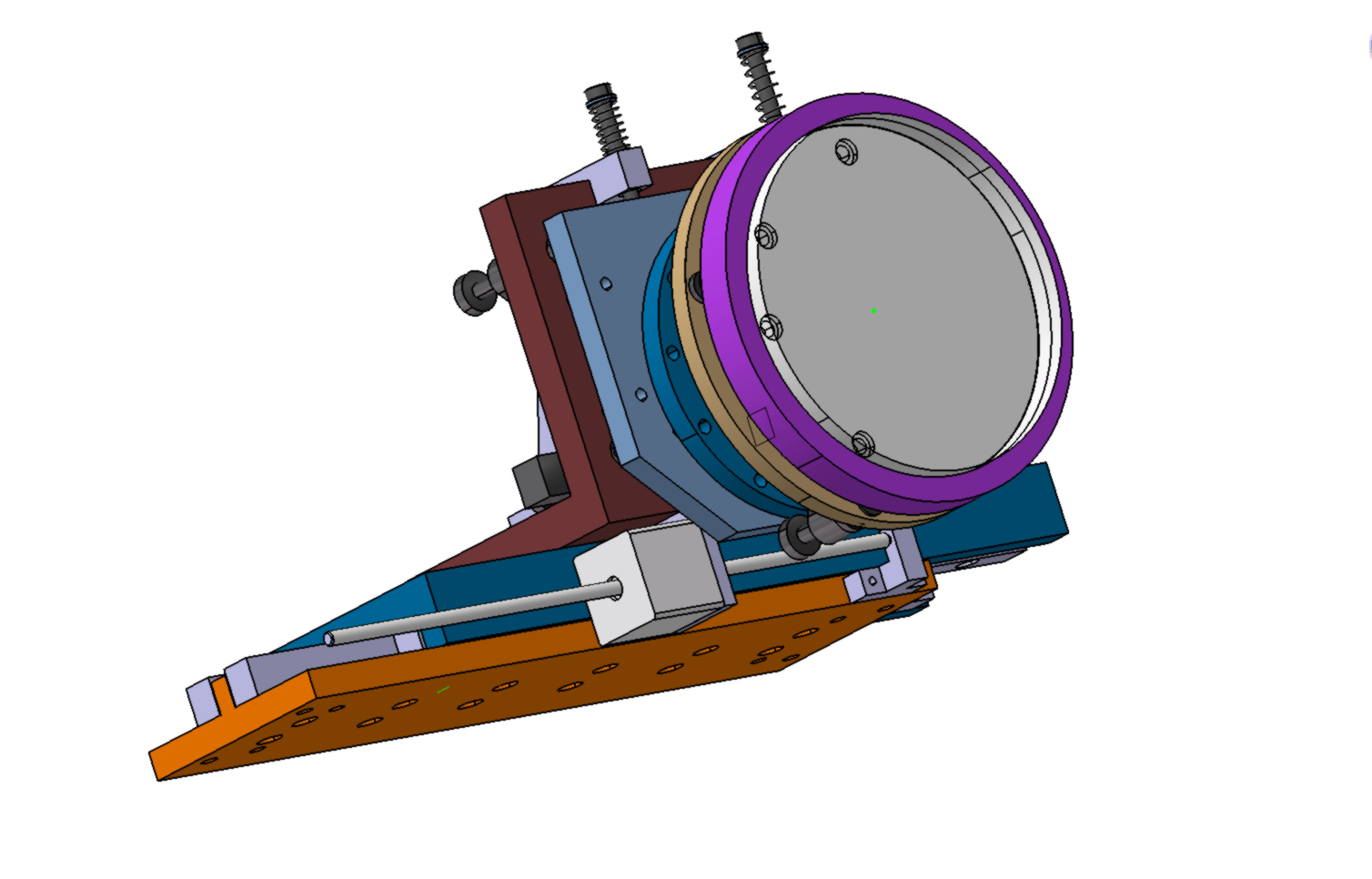 Target stabilization
~ 6 million consecutive shots!
Target stabilization
Reference interferogram
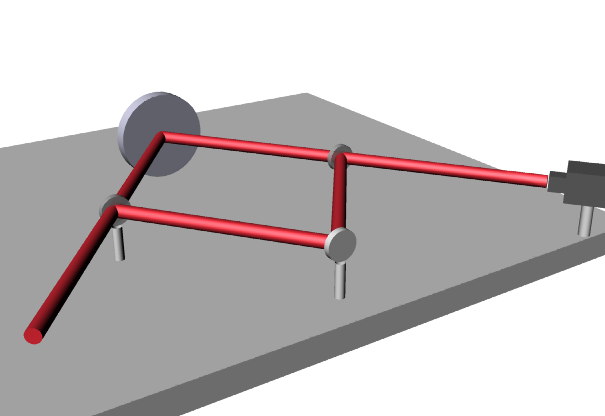 Mach-Zender interferometer
Reference position
Target
Camera
Beam Splitters
Frequency stabilised He-Ne laser
Target stabilization
Fringe tilt
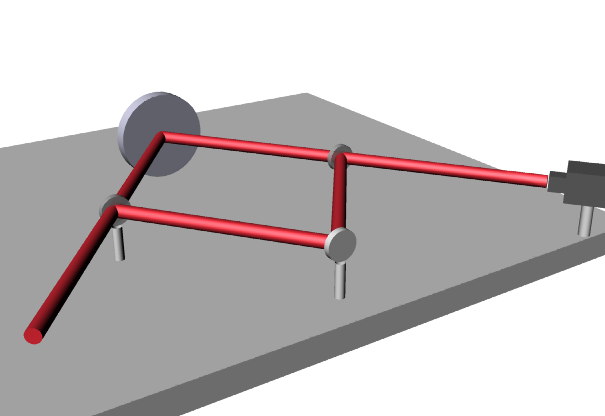 Reference
Vertical tilt
Target
Camera
Beam Splitters
Frequency stabilised He-Ne laser
Target stabilization
Fringe spacing increases
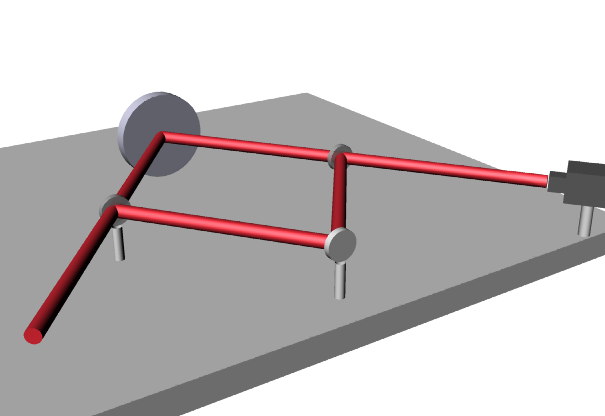 Reference
horizontal tilt
Target
Camera
Beam Splitters
Frequency stabilised He-Ne laser
Target stabilization
Fringe pattern shifts
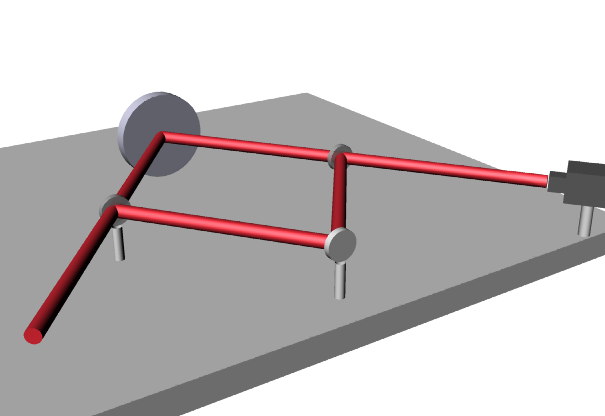 Reference
Depth change
Target
Camera
Beam Splitters
Frequency stabilised He-Ne laser
“on-line” stabilization underway
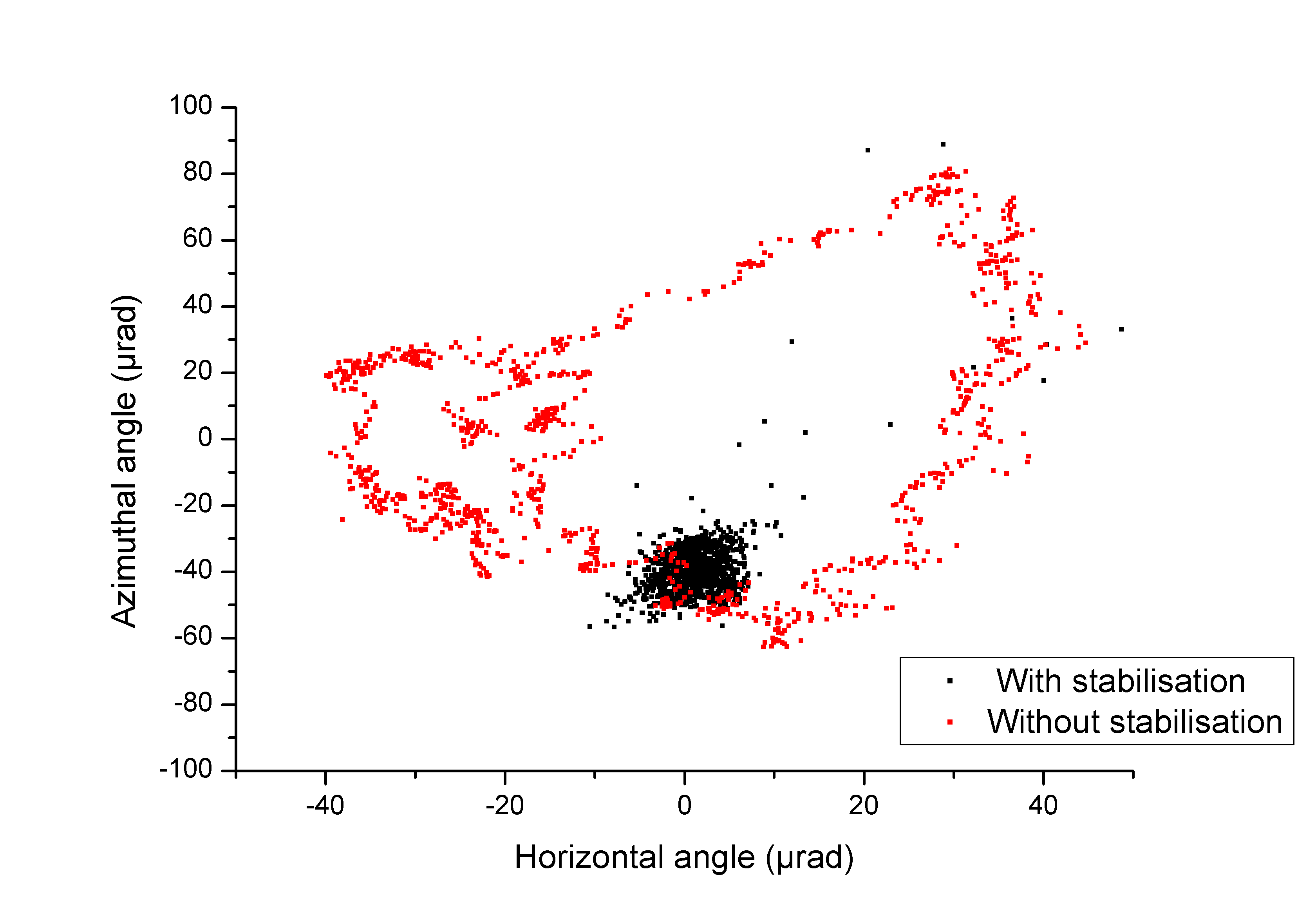 Current: 
Manual feedback (picomotors):
mm depth (bearing precision)
 10 mrad in orientation
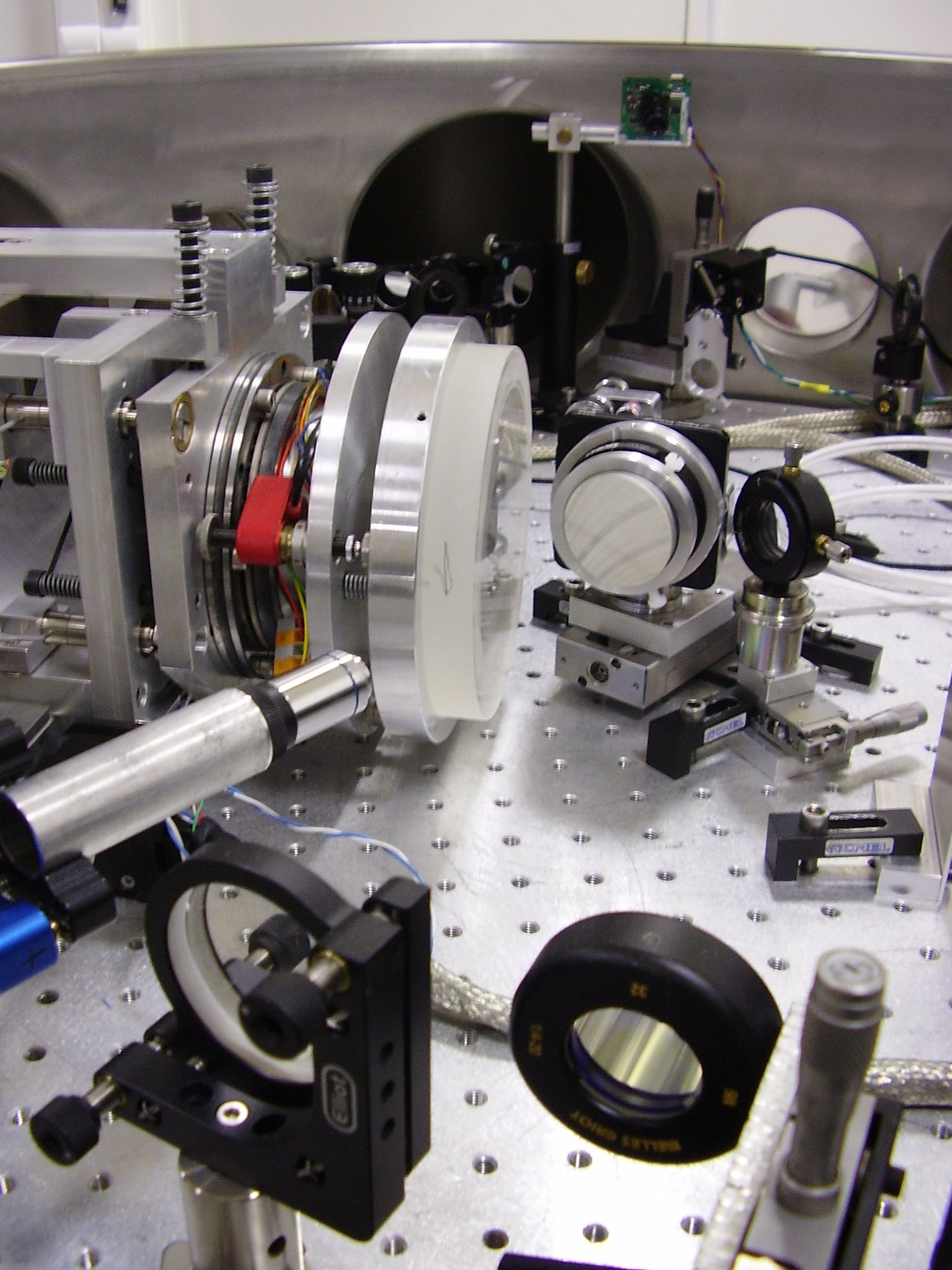 Next: 
Fast, automated feedback (piezo actuators):
< 100 nm
 < mrad
 few 100 Hz
Experimental setup
laser
Vacuum chamber
Beam expander
f/1.7 and f/6 parabola
BK7 target
Spherical grating
1200 lines/mm
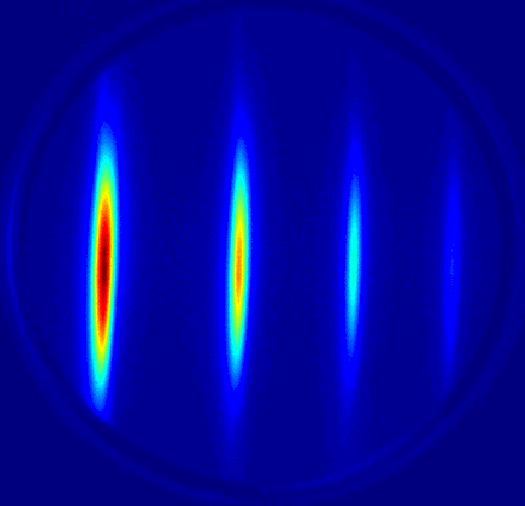 MCP
HHG spectrum
50-shot average
Phosphor
CCD
HHG divergence vs laser focus
MCP image
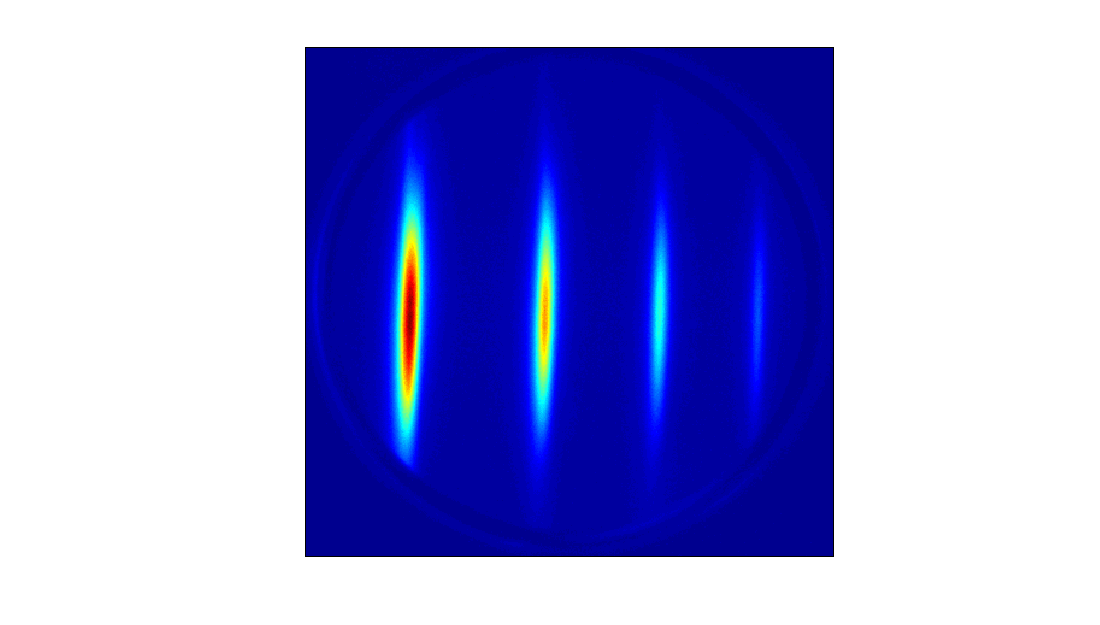 f/6
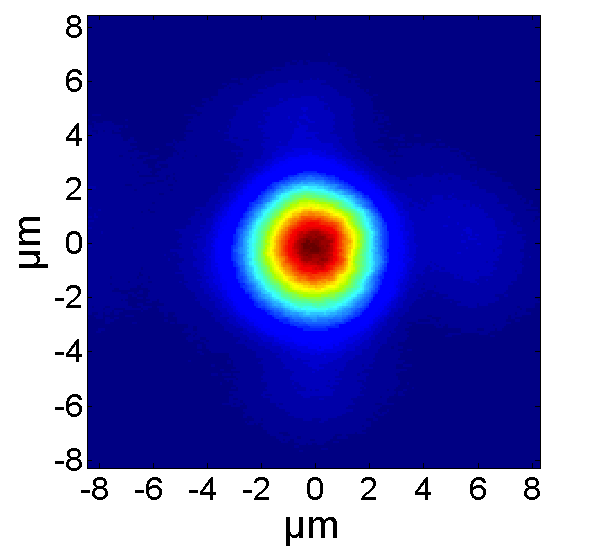 Imax = 8 x 1016 W/cm²
Div = 56 mrad
4 x 4.1 mm2
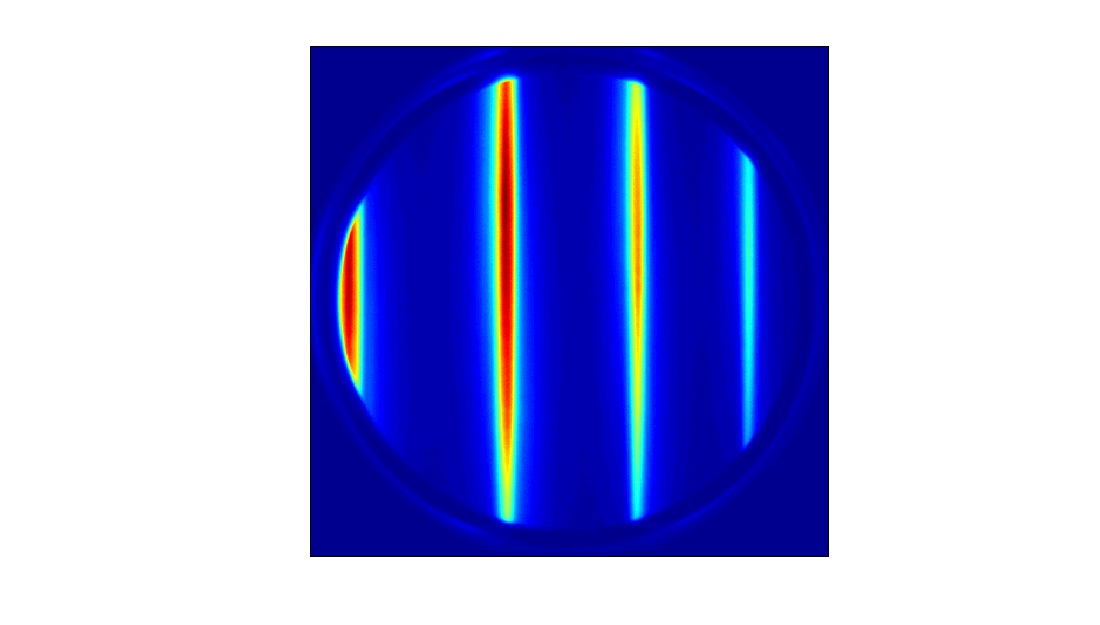 f/2
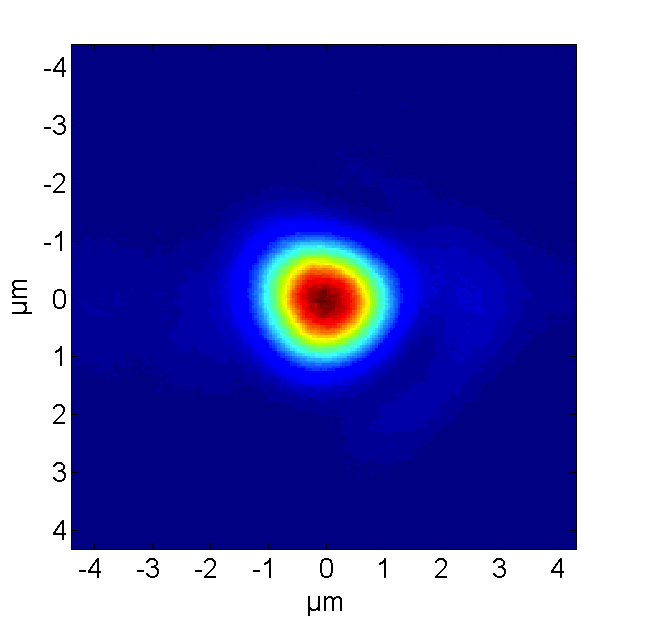 Imax = 8 x 1017 W/cm²
Div = 186 mrad
1.6 x 1.7 mm2
Full spectrum at 8x1017 W/cm2 (26fs)
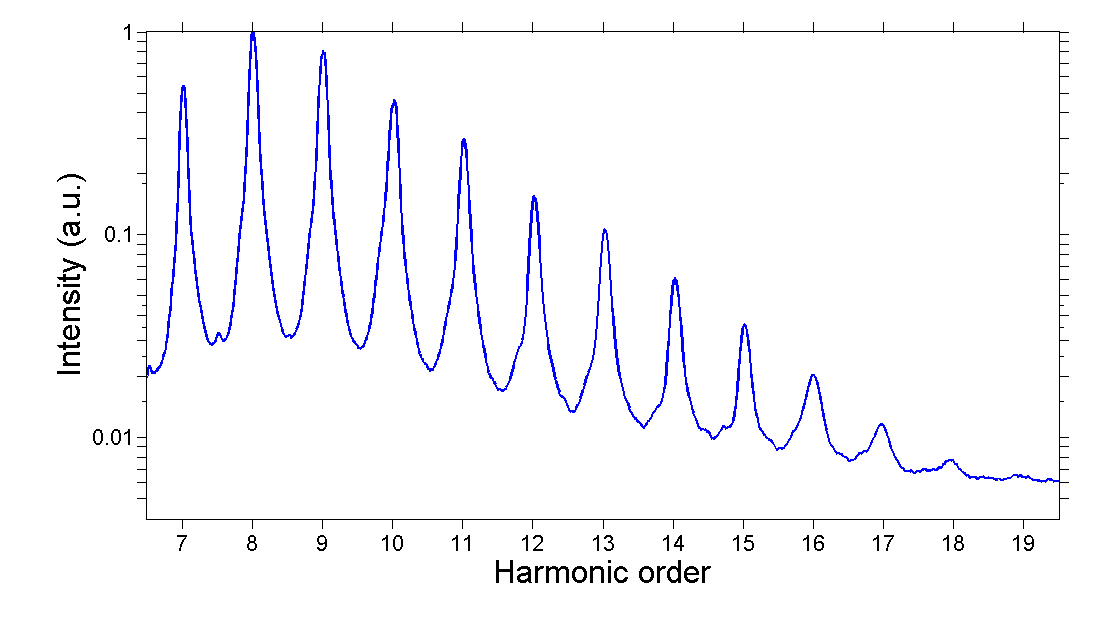 Relative harmonic efficiencies
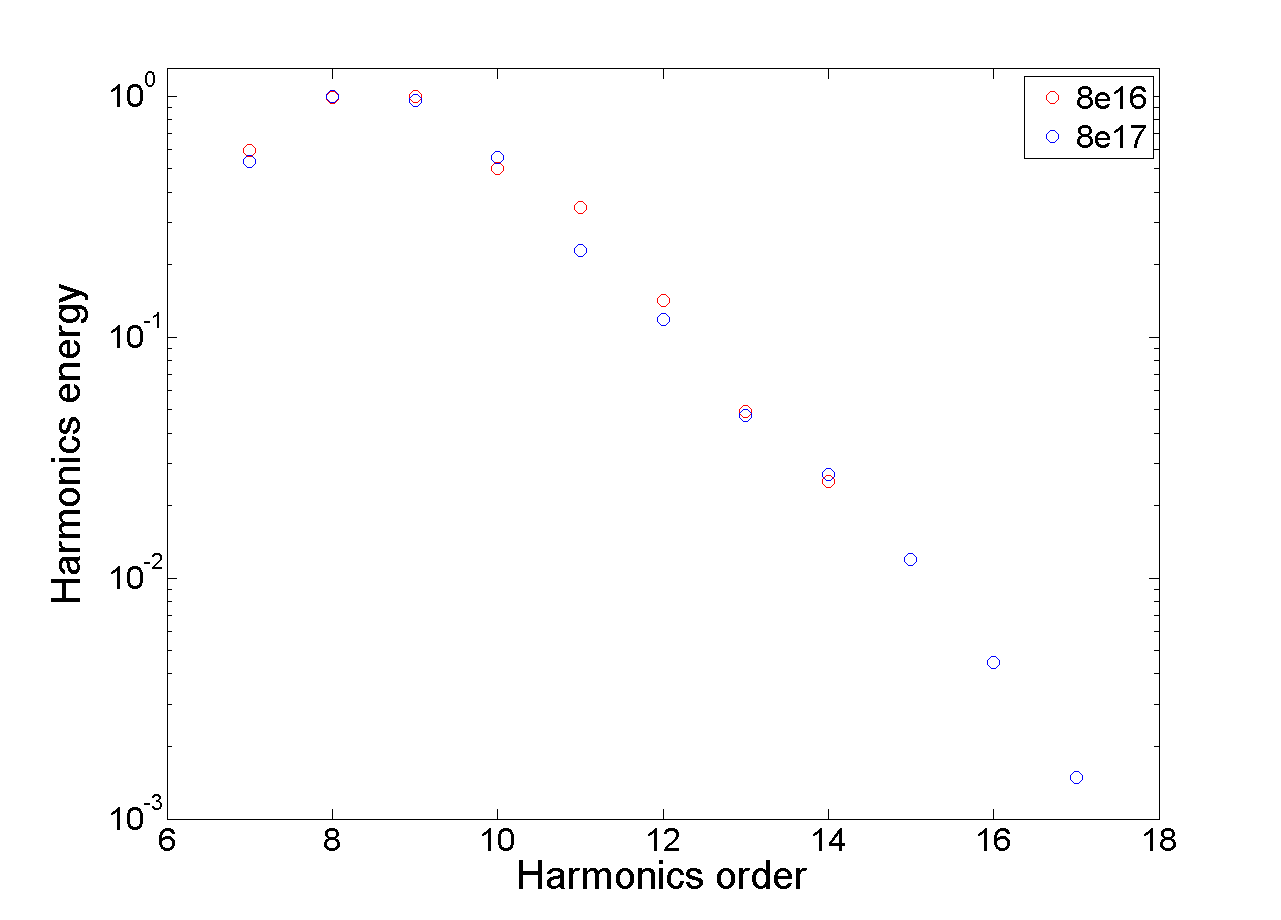 I = 8x1017 W/cm²
I = 8x1016 W/cm²
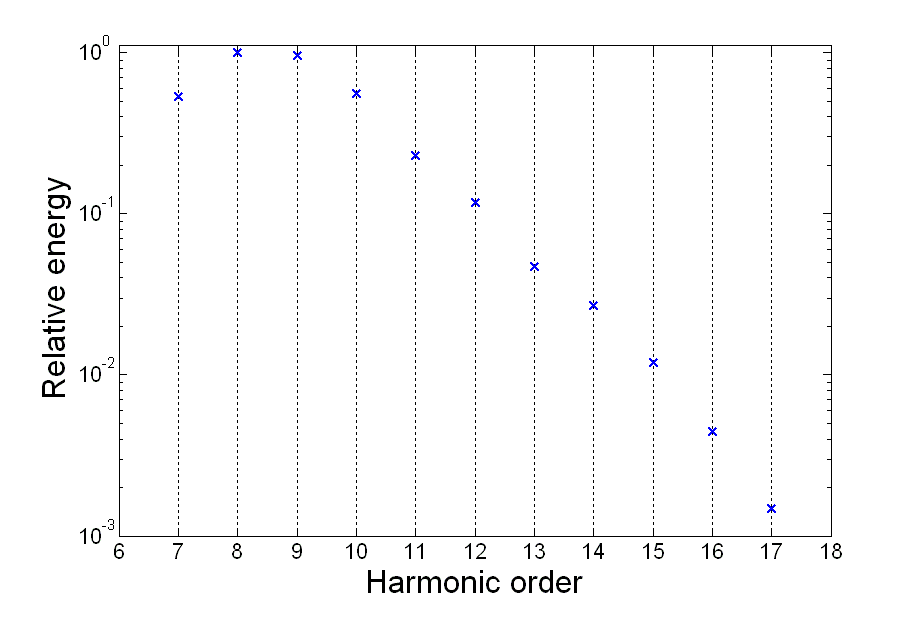 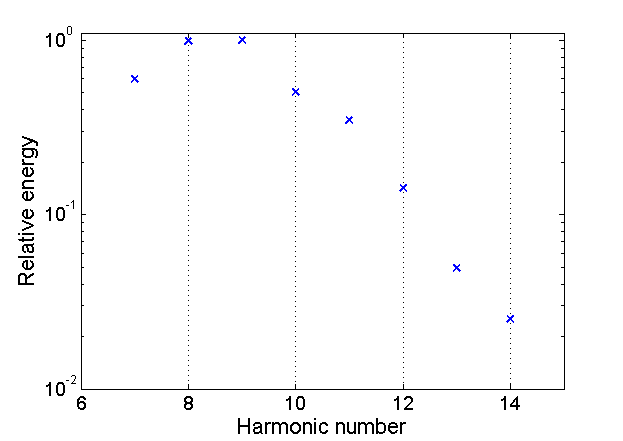 exponential decay for CWE harmonics
Harmonic beam divergence
I = 8x1017 W/cm²
I = 8x1016 W/cm²
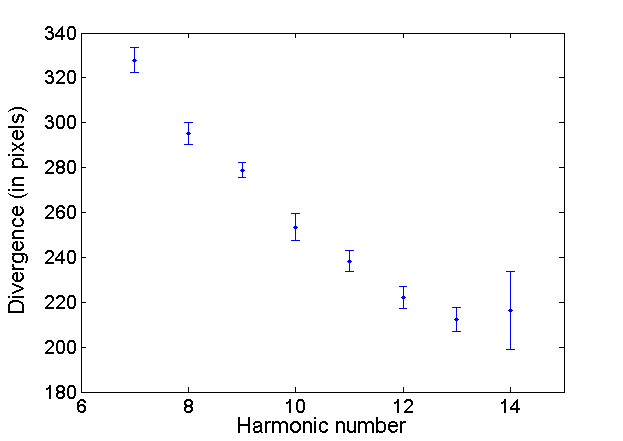 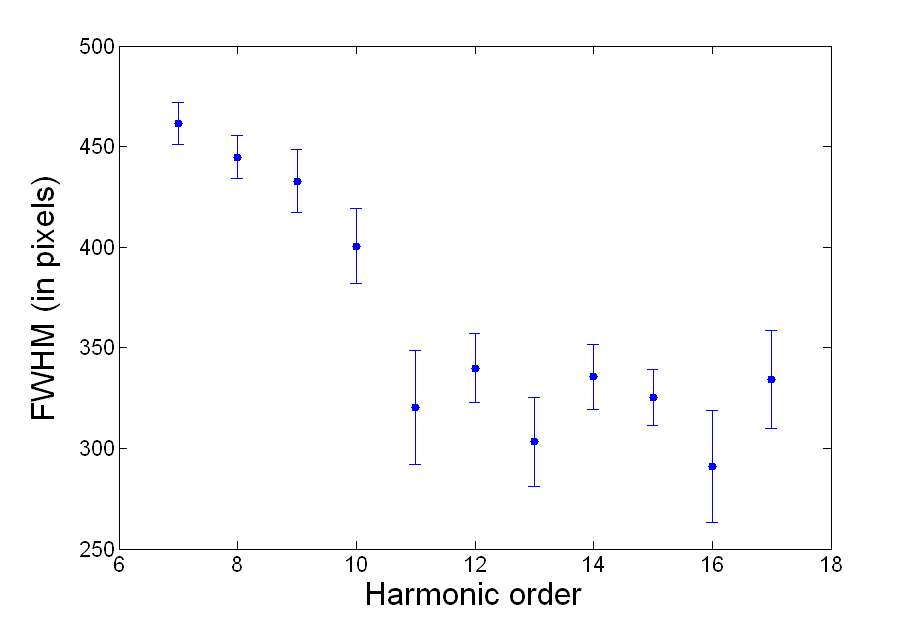 Expected decrease of divergence with increasing harmonic order
Laser chirp dependence
I = 8x1016 W/cm²
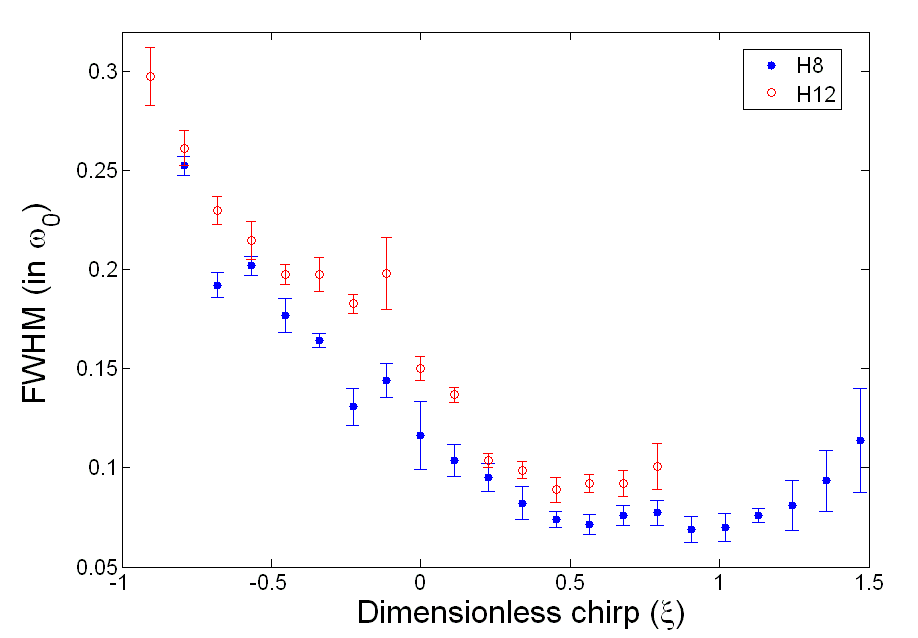 Expected laser chirp dependence
Quéré et al, Phys. Rev. Lett. 100, 095004 (2008)
First “few-cycle” results
HHG spectrum: 28 fs ~ 3x1017 W/cm2
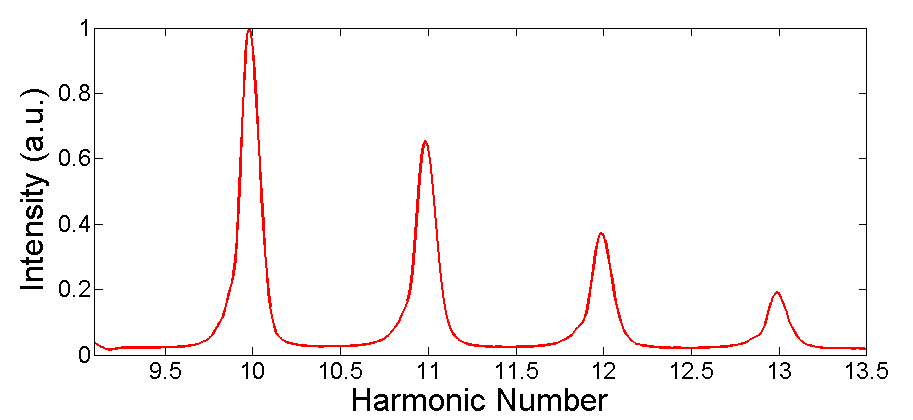 First “few-cycle” results
HHG spectrum: 5 fs ~ 3x1017 W/cm2
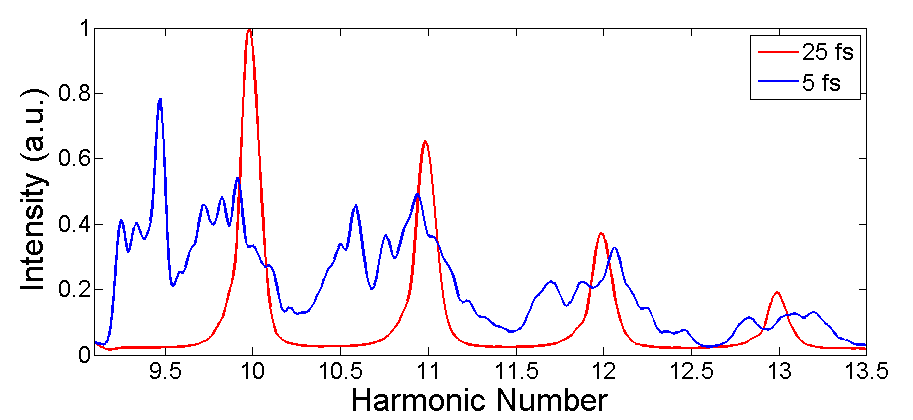 CEP dependence
CEP rms stability: 
> 300 mrad
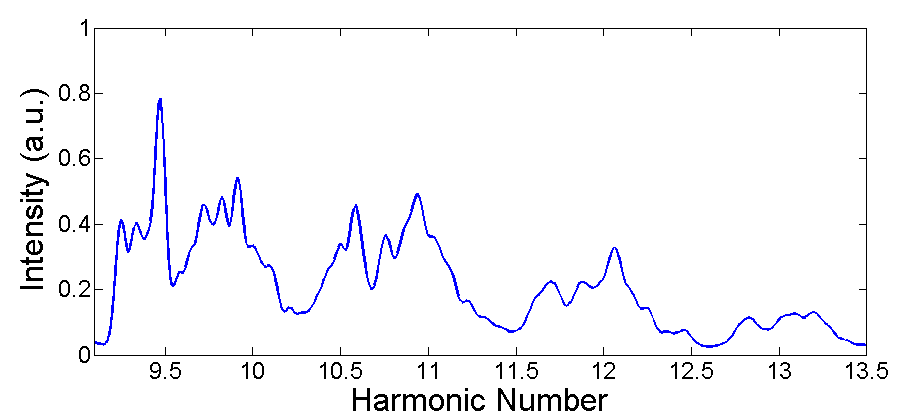 100
Relative CEP (deg)
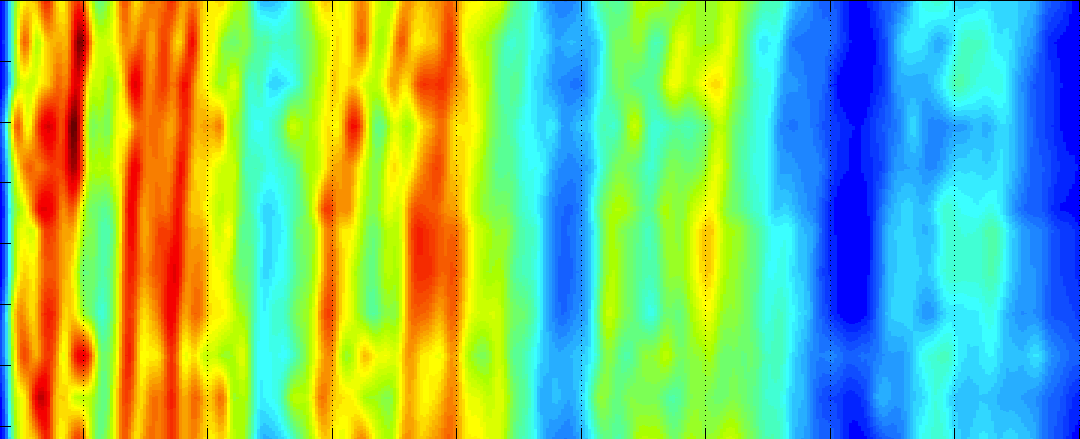 200
300
Harmonic order
9 		    10	              11		         12		            13
Future work
reduce CEP jitter (< 200 mrad)

 attosecond dynamics of CWE

 upgrade pulse energy up to 5mJ

 XPW contrast filter: from 108 to >1010


 Observe ROM harmonics

Lower harmonics : 

		« lambda cube » regime
 (Naumova et al., Phys. Rev. Lett. 2004)
“Salle Noire” Lab at LOA
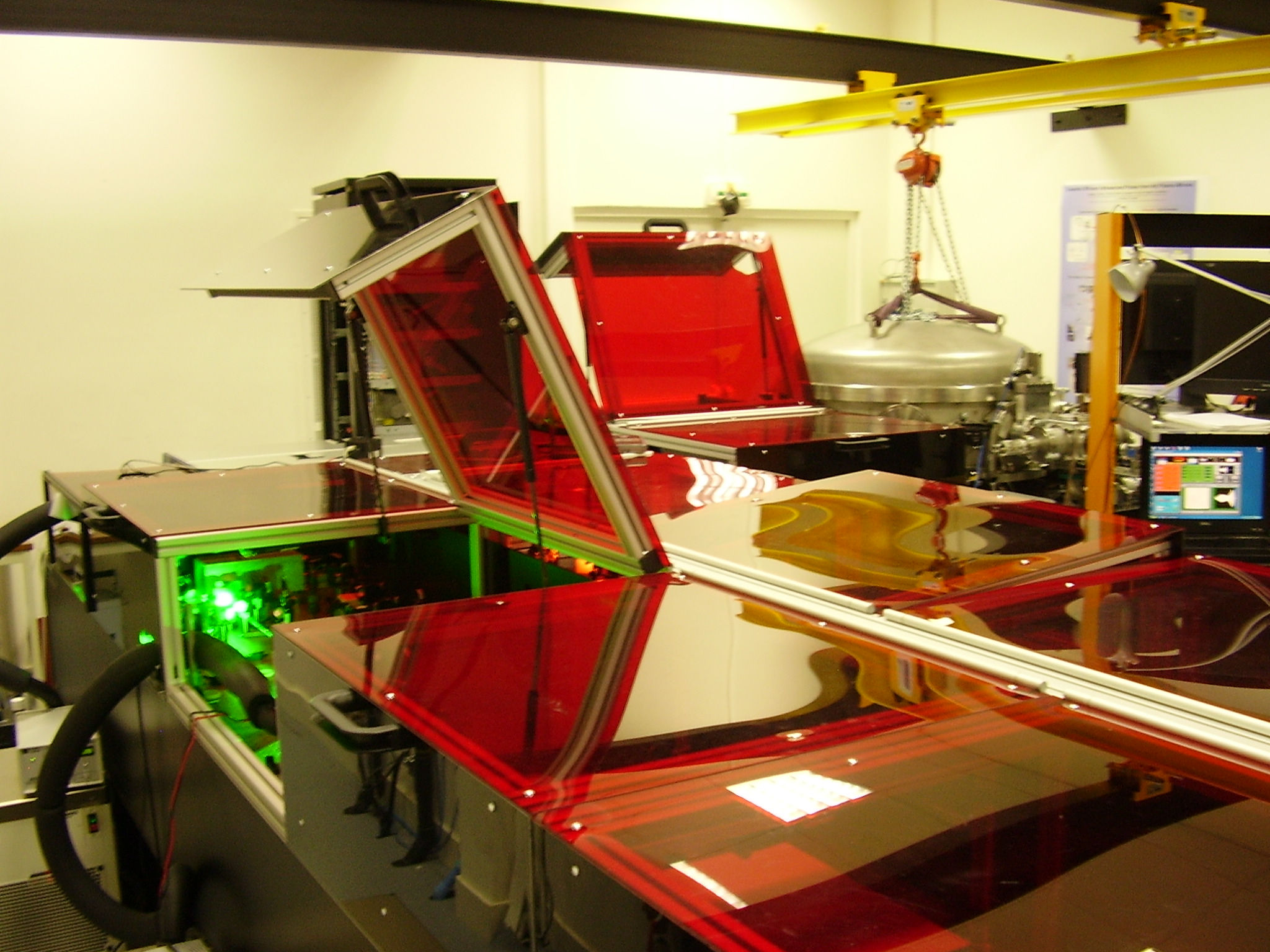 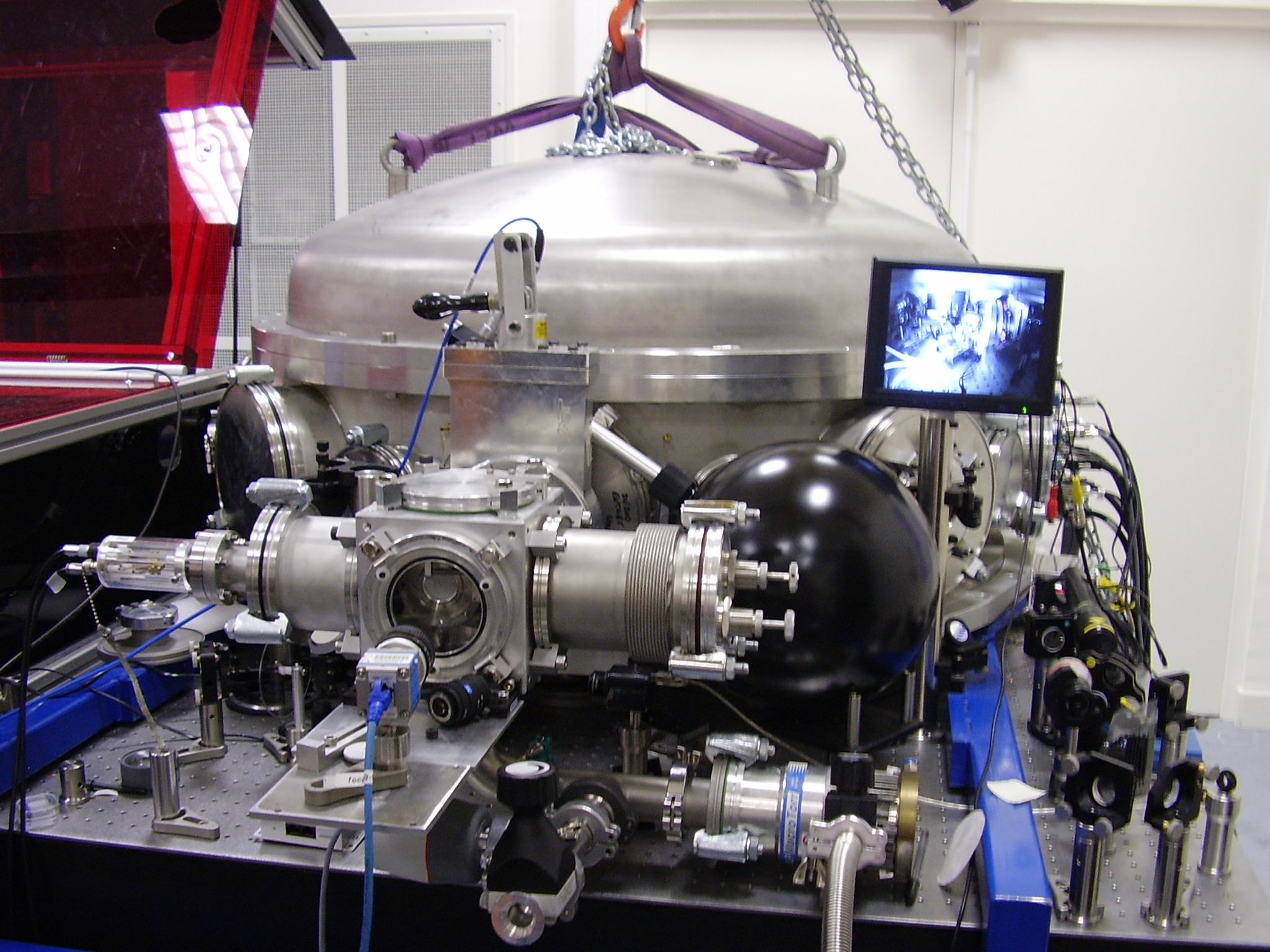 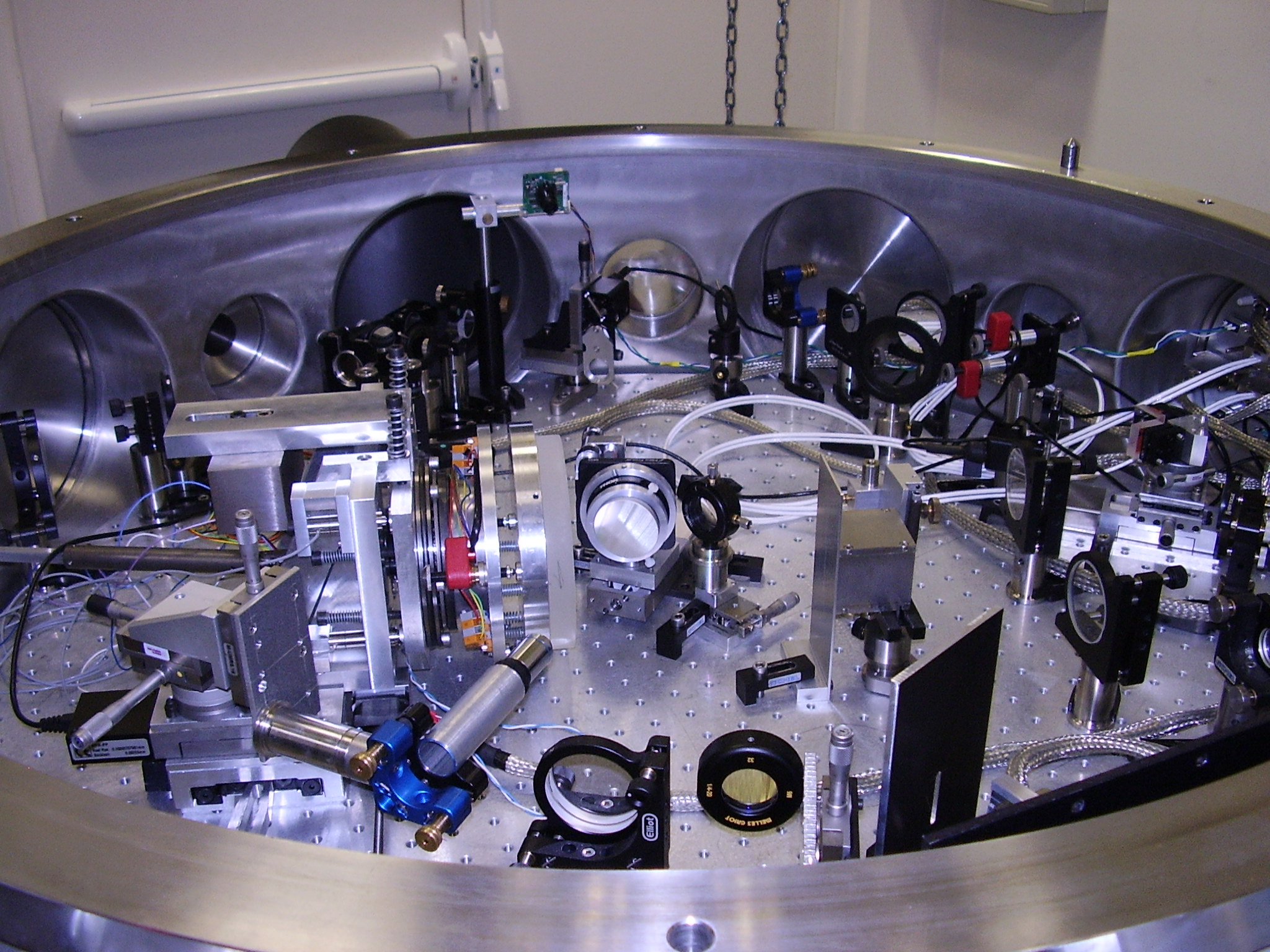